Наша практика в Болгарії  літо 2017
Програма “Хотеліанська ліга”
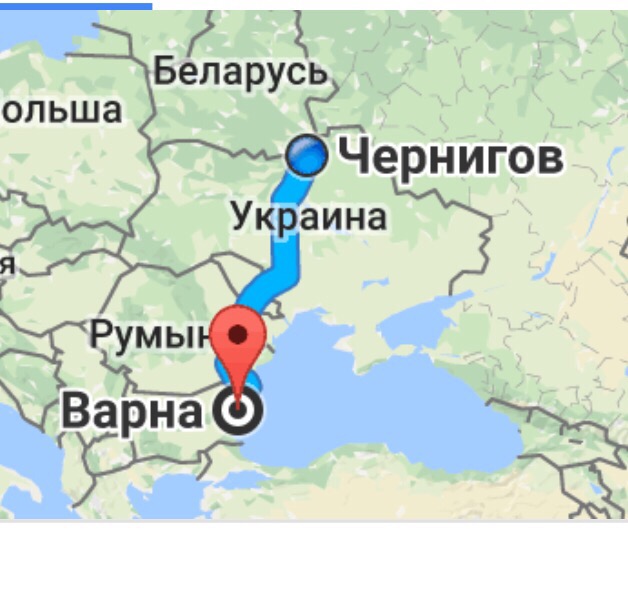 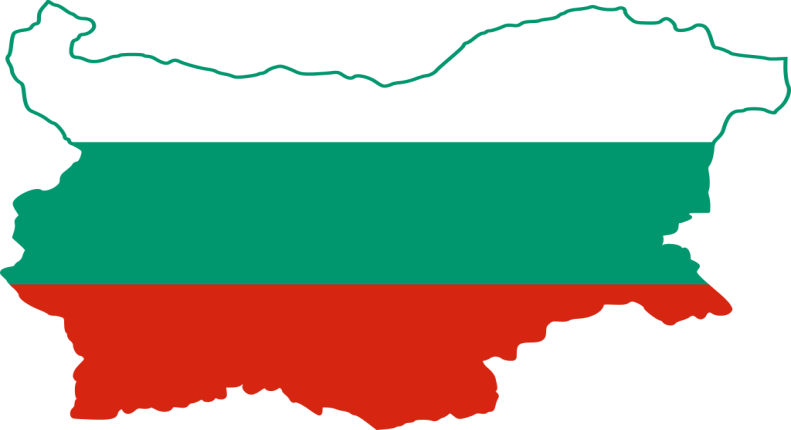 Дитячий табір  “Начало” при готелі “ Морські  Дюни ”
Sunny Beach зустрів нас 5 серпня
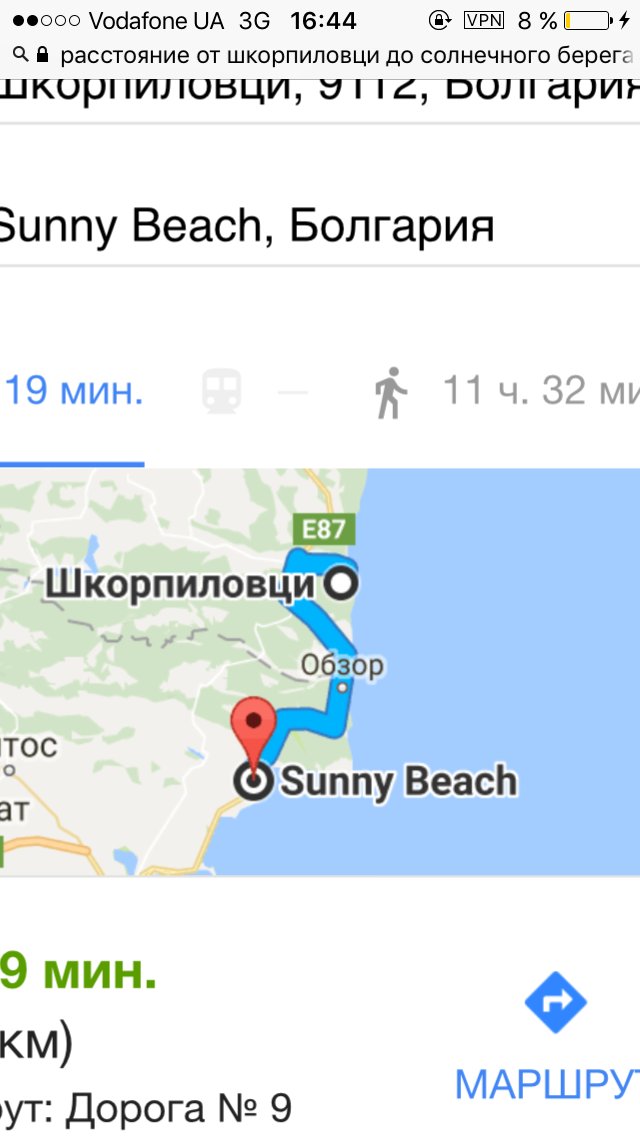 4* готель
Чого ми навчились?
Сервірувати столи за всіма правилами;
Здобули базові знання з болгарської мови;
 Навчились правильно подавати їжу гостям; 
Налагоджувати комунікації; 
Бути стресостійкими;
Бути відповідальними.
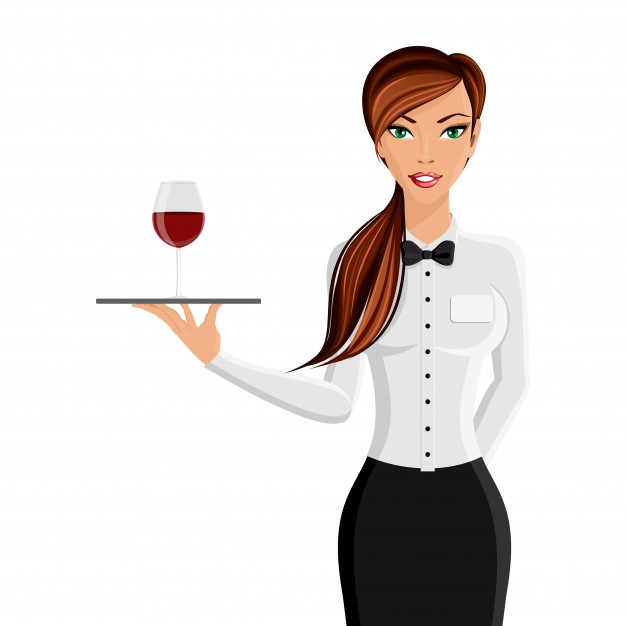 Підтвердження нашої кваліфікації.
Шкорпіловци        Sunny Beach
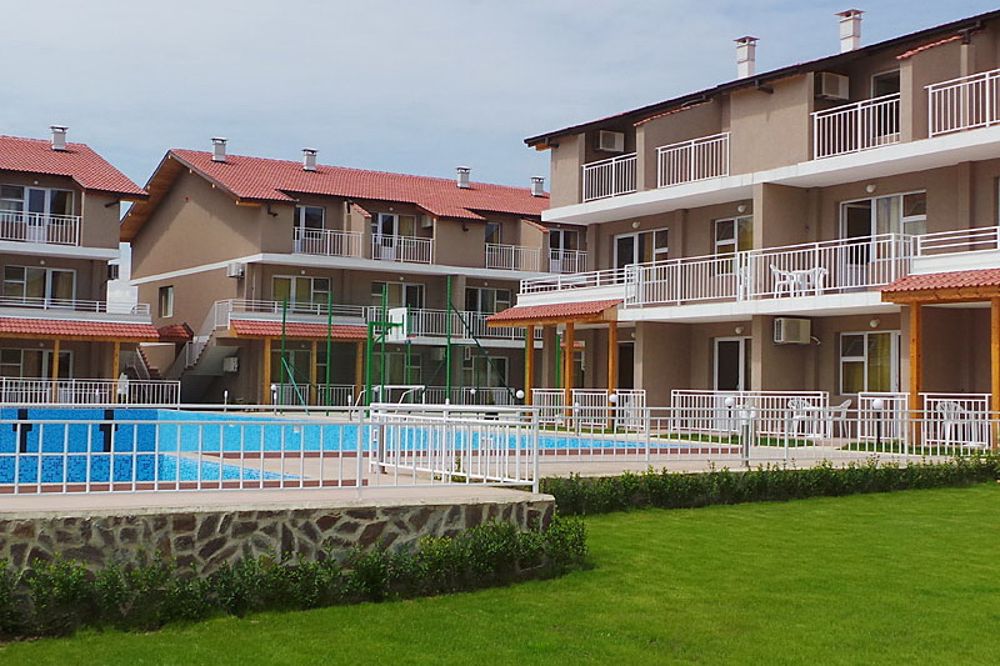 Ми є прикладом того, що можна з користю провести літо за кордоном!
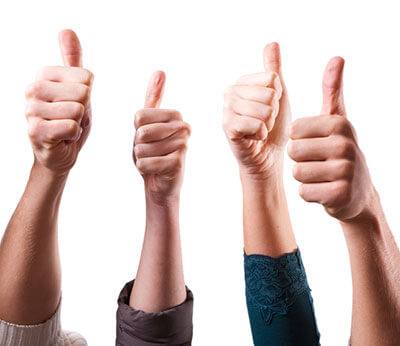